only disseminate with permission of the SWLEP
Labour Market Intelligence
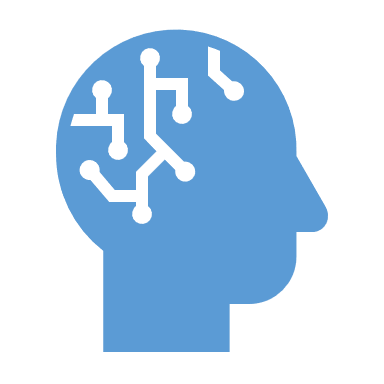 SWLEP Nov 2020
Contents
Intelligence reports are an important part of the Swindon and Wiltshire Skills Plan
Priority 1: Address skills supply and demand imbalance
Priority 2: Ensure inclusive growth
Improve use of skills and labour market intelligence
Achieve a step change in take-up and achievement of apprenticeships
Meet the demand for high skill jobs, in particular those requiring STEM skills
Raise aspirations and improve employability of under-represented groups
Promote programmes to improve physical and mental health of employees
Apprenticeships
Higher Education
Aspirations & Employability
Employee Health
Intelligence
Intelligence reports piece together and corroborate information from several datasets
Online Job & Apprenticeship Postings
Unemployment Data
Claimant Counts
Job Retention (CJRS) & Self-Employment Support (SEISS)
HR1 Data
Contents
Job postings continued to grow in Oct, but apprenticeships falling since Aug peak…
Chancellor announces apprenticeship scheme Aug 20 – Jan 21 (8 Jul)
2nd lockdown from 5 Nov
Source: Labour Insights Data, SWLEP Analysis
However, vacancies for most industries remain depressed…
The only sector with a YoY increase in job postings
Broadly in line with national averages, however some indicators suggest that Financial & Insurance and Arts, Entertainment & Recreation are more affected in SWLEP
Source: Labour Insights Data, SWLEP Analysis
…and for most occupations…
The only 2 occupations with an actual increase in job postings
Source: Labour Insights Data, SWLEP Analysis
…across most locations…
Only 5 towns have seen an actual increase in job postings
Source: Labour Insights Data, SWLEP Analysis
…and SWLEP still has more 18-24-year-old claimants than England overall
Source: Labour Insight & ONS Data, SWLEP Analysis
Number of furloughed continued to decline through August
-63%
How can we use / have been using this information
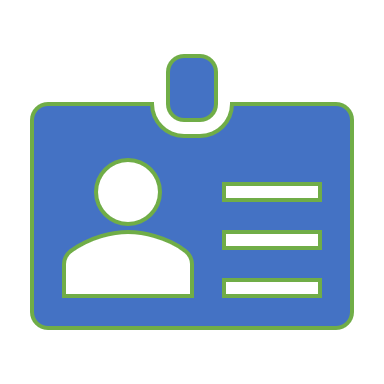 Employers
Working with providers to develop course content for the skills in demand
Providing work placements and offering apprenticeships
Using intelligence to inform recruitment


Providers 
Curriculum planning based on labour market needs
Involving employers at that early stage
Influencing content of funding bids, linking them to identified priorities
Greater cross-college alignment to fill gaps in provision in the local area
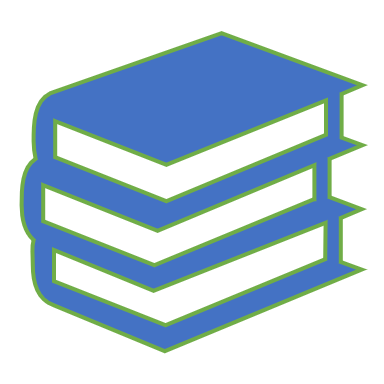 Recap
SWLEP job & apprenticeship postings 
After c. 50% drop in Mar, job postings continued to recover – Oct’20 slightly above Oct 2019;  but apprenticeships growth slowed in Sep and Oct after a strong Aug
Claimant figures
SWLEP remains better than England overall, but worse for 16-24-year olds
HR1 data
SWLEP reporting above-average levels of Financial & Insurance redundancies and Arts, Entertainment & Recreation
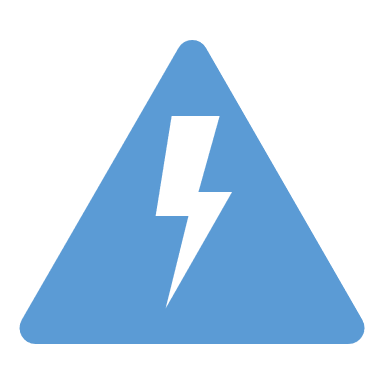 Coronavirus Job Retention Scheme (CJRS) and Self-Employment Income Support Scheme (SEISS), as at 31 Aug 2020
Take up of furlough below the national average (10%) at 8% for Swindon and 9% for Wiltshire
For self employed, Swindon’s take-up rate (70%) slightly above the national average (67%) and Wiltshire’s below (61%)
Fact-based decision making
Using LMI in our decision making, as an important driver of our actions